سورة العلق 96 – 19 آية
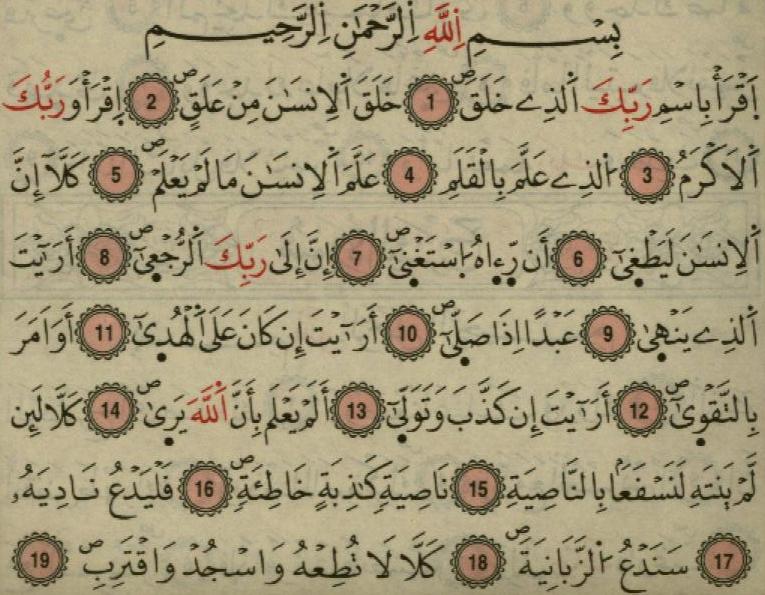 سورة العلق 96 – 19 آية
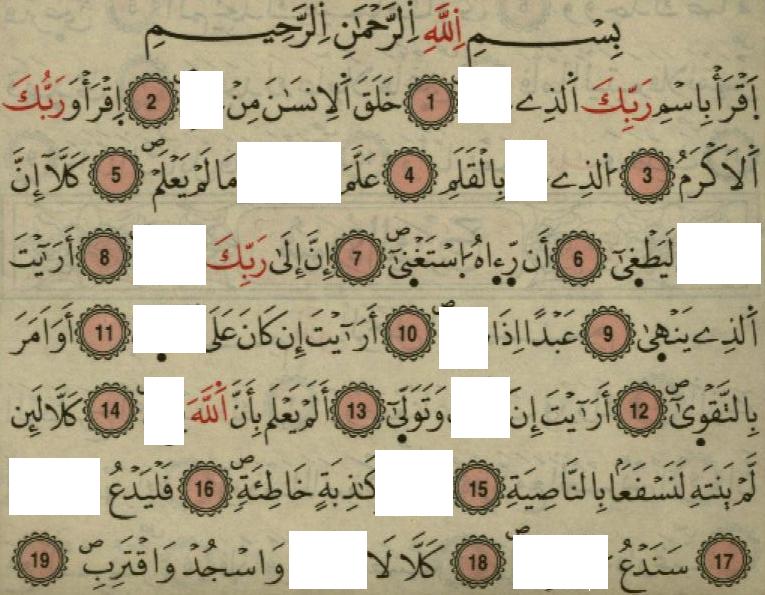 سورة العلق 96 – 19 آية
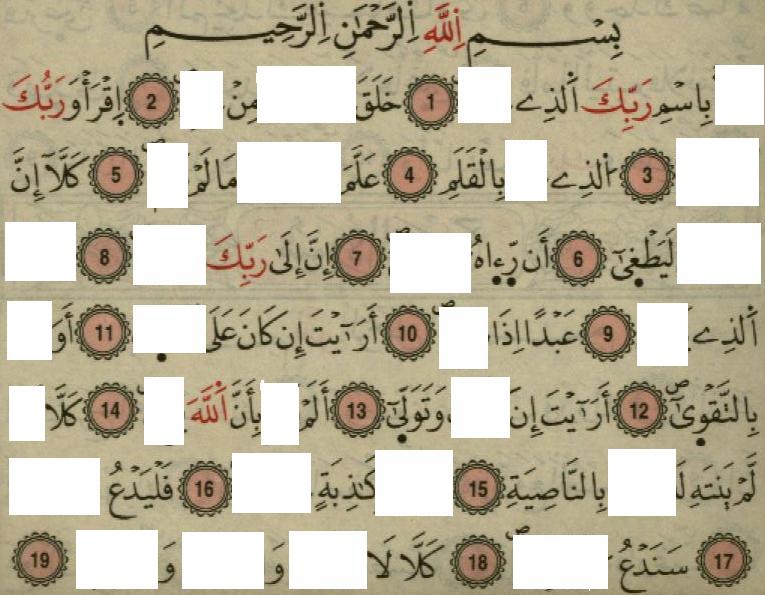 سورة العلق 96 – 19 آية
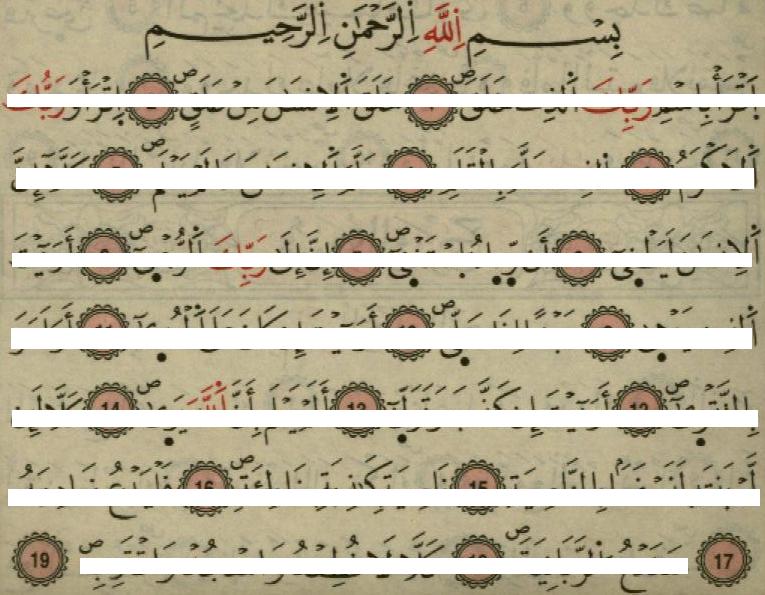